ANCIENT ROME
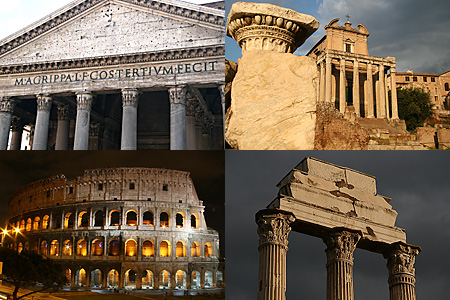 Put these new words under the categories. Can you guess what they mean?slave, law, glass, owner, to shop, criminals, aqueduct, bath, ancient, BC
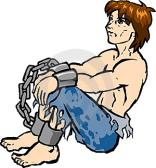 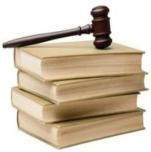 SLAVE
LAW(закон)
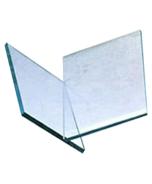 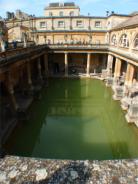 GLASS
BATH
OWNER is a person who HAS something
TO SHOP = to buy things in the shop
CRIMINAL is a person who breaks the law
ANCIENT = very old
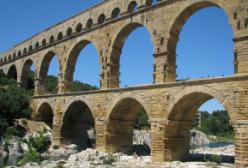 BC – before Christ
AQUEDUCT
Do you know that the Romans - lived in England and Scotland and built there Hadrian’s Wall
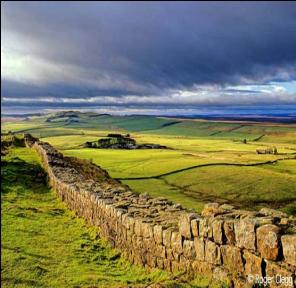 - built Londinium (London)
 - built aqueducts to
carry  water to cities
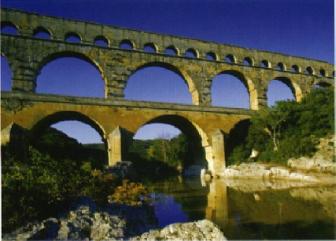 Do you know that the Romans - had baths with cold and hot water
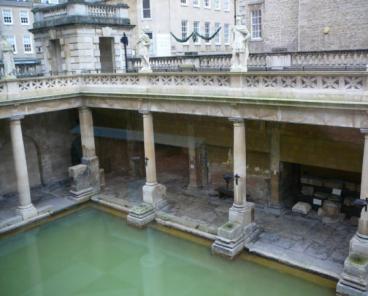 - built good roads to ride 
 - made laws which we use today
The Romans believed that their city started in 753 BC. The Latin people made their  homes on the seven  hills near the River Tiber. This was a very good place to choose. There was an island in the river so the river was easy to cross. It was also 25 kilometers from Rome to the sea, so the city was safe from attack by foreign ships.
The Romans believed that their city started in 753 … . The Latin people made their  homes on the seven …  near the River … . This was a very good place to choose. There was an …  in the river so the river was easy to cross. It was also … kilometers from Rome to the … , so the city was safe from attack by foreign ships.
According to the legend, the two brothers, Romulus and Remus, started Rome.  Then Romulus killed Remus and became the first king of Rome. So the history of the most famous, powerful, richest ancient city began.
According to the legend, the two brothers, …  and … , started Rome.  Then …  killed … and became the first …  of Rome. So the history of the most famous, powerful and richest … city began.
Agree or disagree with the statements
The  Romans  got up early, 
with the sun.
TRUE
2. People didn’t  usually go out 
in the evenings because the streets 
were dangerous.
TRUE
3.There were police in the    streets.
FALSE
4. Rich people had slaves and took their slaves when they went out.
TRUE
5. Poor people often gave dinner parties.
FALSE
6. There were no shops in Rome.
FALSE
7. The biggest shopping 
centre was Trajan’s Market.
TRUE
8. There was only one 
floor in the shop.
FALSE
9. Rome was a very quiet city.
FALSE
10. People came to Rome from the 
country to sell food from their farms.
TRUE
Put these new words under the categories. Can you guess what they mean?slave, law, glass, owner, to shop, criminals, aqueduct, bath, ancient, BC
THE CITY OF ROME
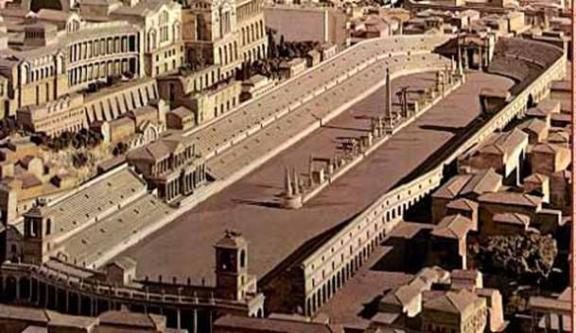 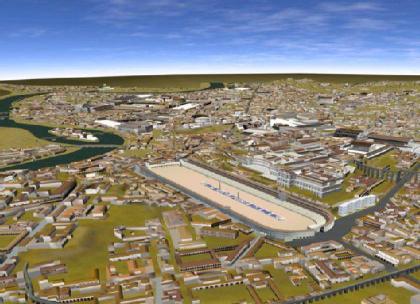 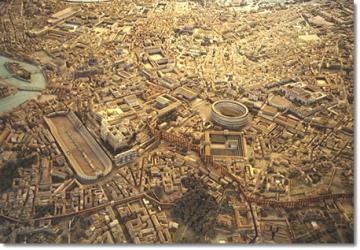 THE ROMAN HOUSE
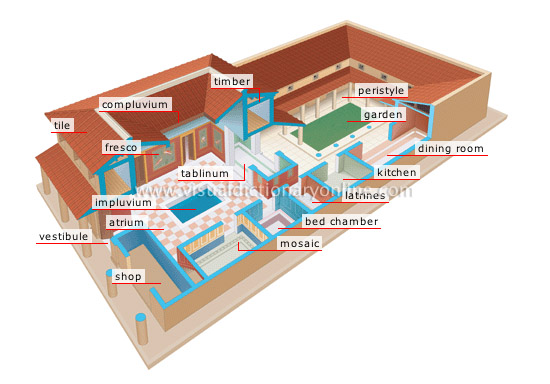 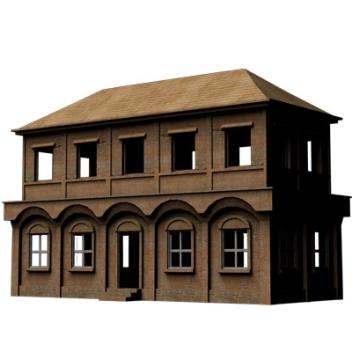 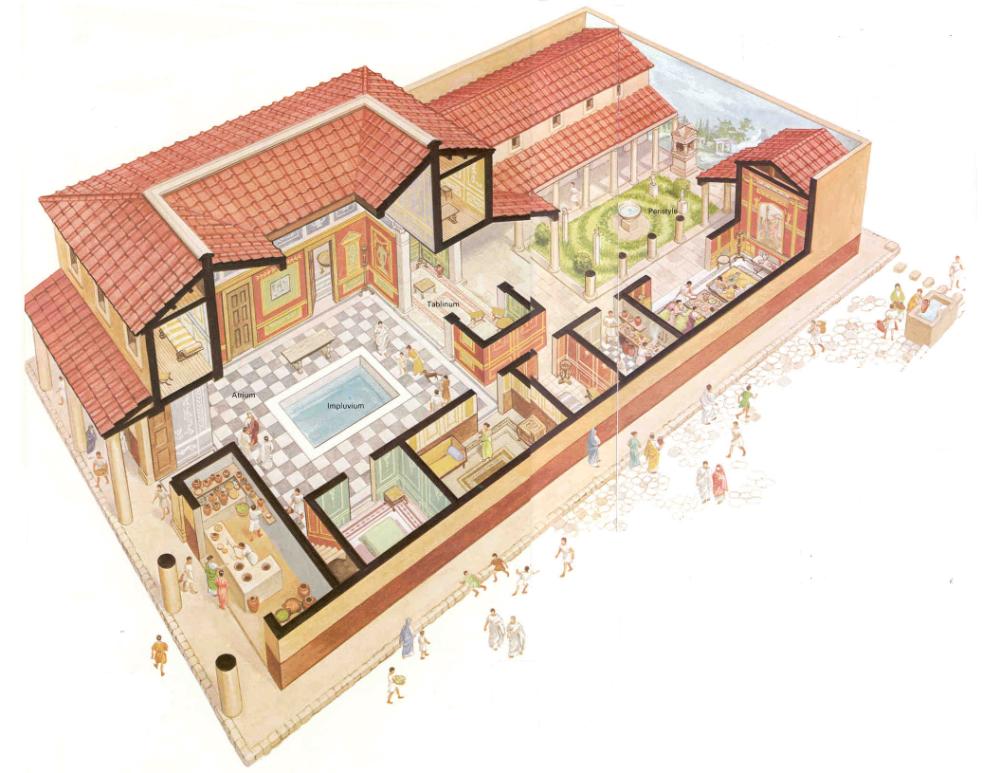 NOW   WE    KNOW    THAT THE … ROMANS - built Rome in 753 …- had …- built … - washed in …- lived in houses with few …- had a lot of … in the streets - made …- did not use much…
NOW   WE   KNOW   THAT THE ANCIENT ROMANS - built Rome in 753 BC- had slaves- built Londinium, roads, aqueducts- washed in baths- lived in houses with few windows- had a lot of shops in the streets- made laws- did not use much glass
THANK YOU !